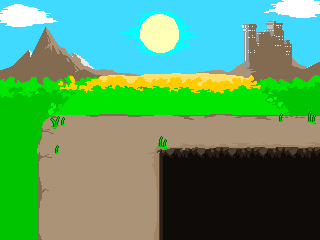 Hero R4
Ebott-ian Terror
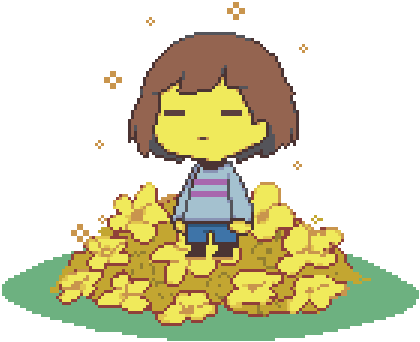 You have fallen down…
Woshua greets you with a sponge to the head.
Will you:
Ask to be cleaned
Touch him
Get up and run
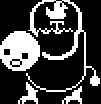 Asked to be cleaned…
Woshua hops around excitedly!
He gives you 20000000000 LV.
Will you…
Get up
Punch him
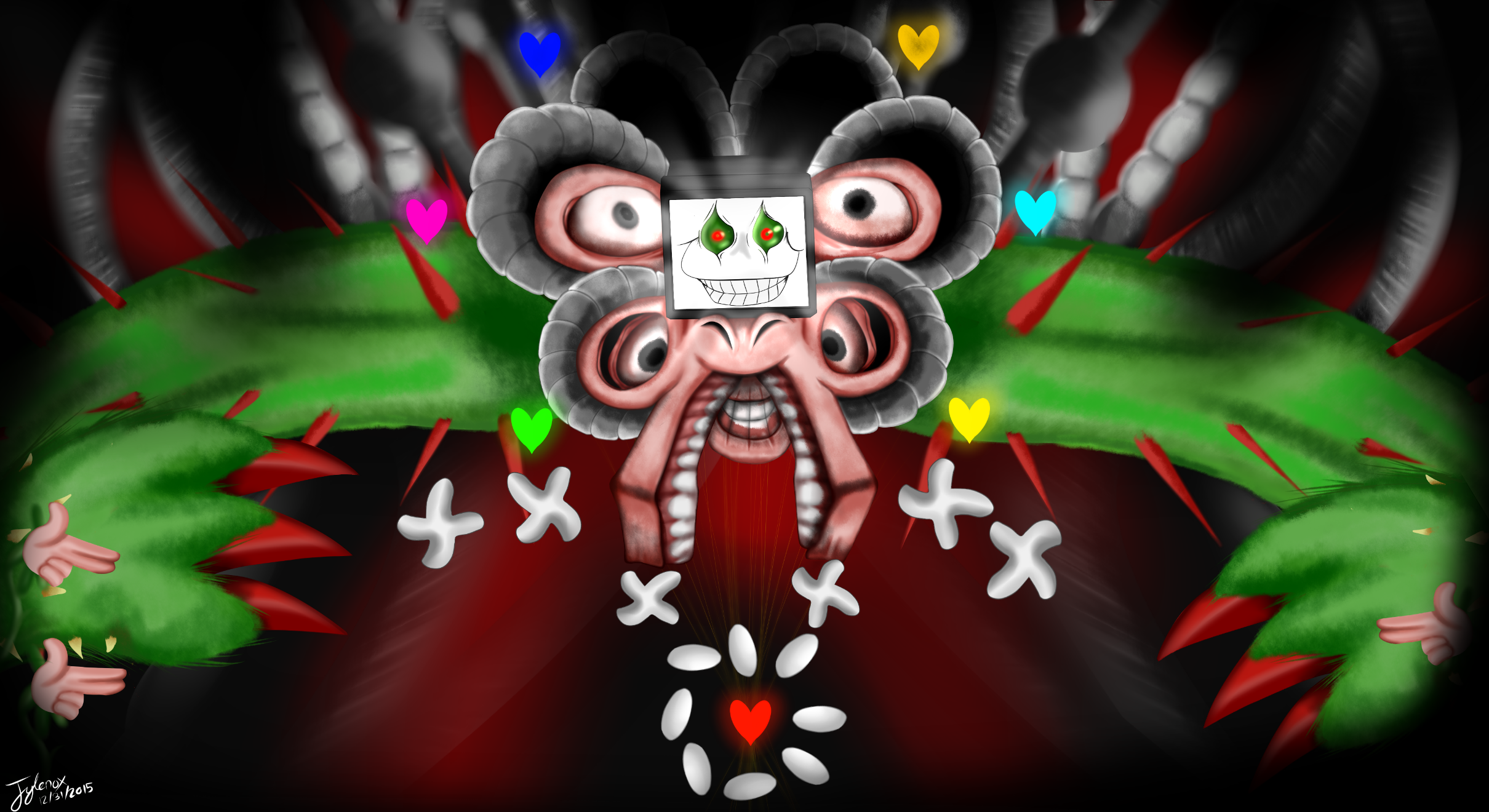 You punched Woshua.
You make it to the end of Mt. Ebott and Flowey attacks!
You defeated Flowey! YOU WIN!
You won!
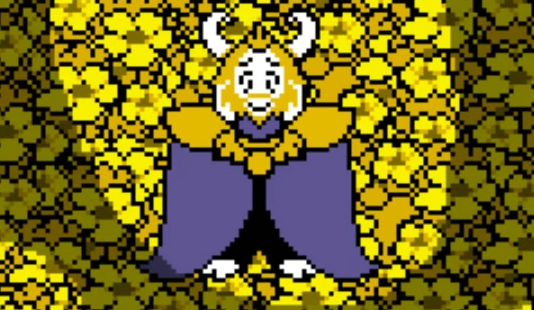 YOU TOUCHED THE WOSH?!?!?!
Woshua gets SO angry…
He insults you with a
YOUR SOUL’S UNCLEAN!
You died!
Continue?
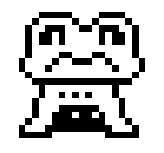 You ran away.
Froggit assaulted you!
Do you:
FIGHT him
Compliment and MERCY
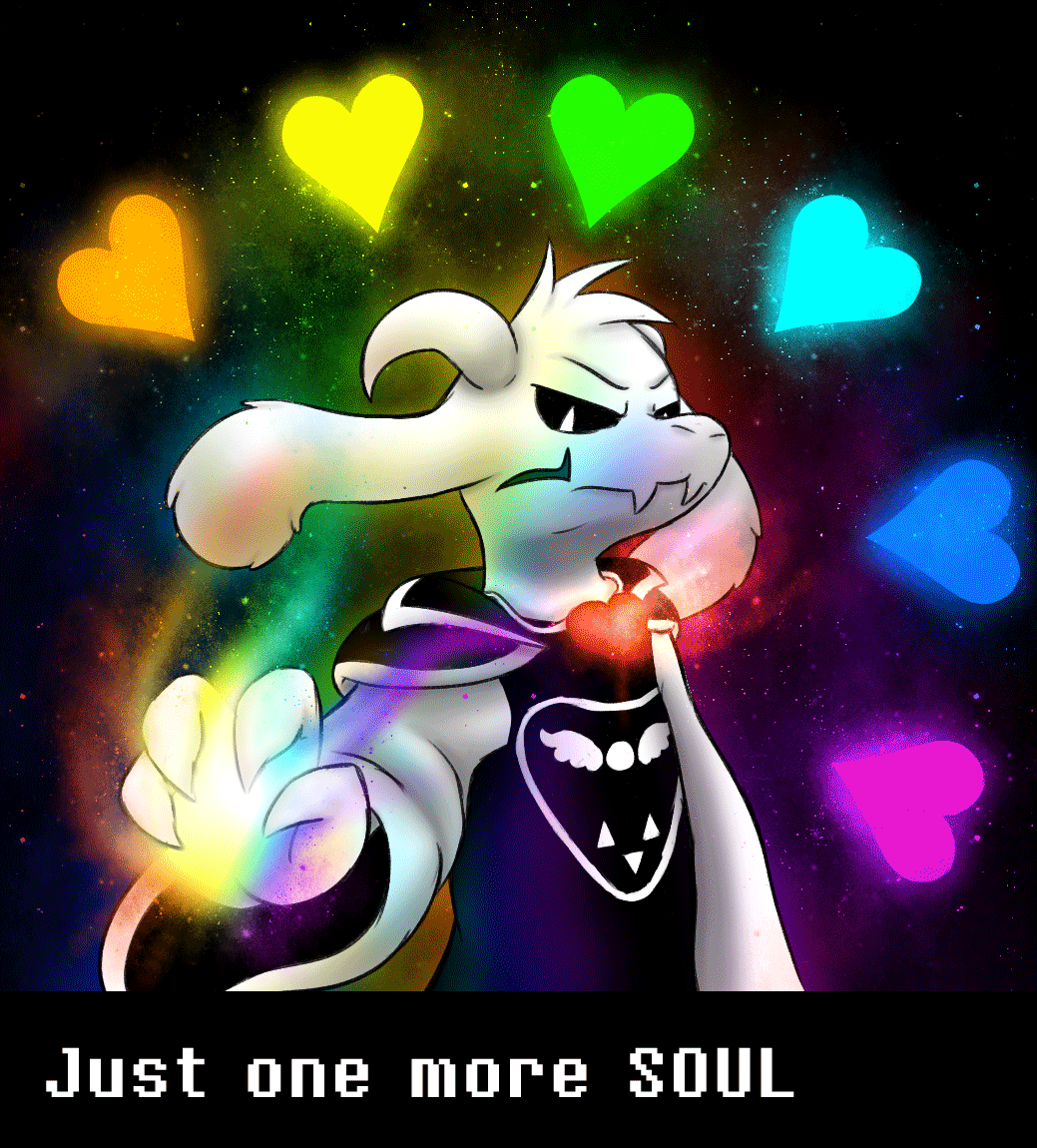 You complimented Froggit.
You make it to the end of Mt. Ebott and Asriel attacks!
YOU SPARED ASRIEL! YOU WON!
YOU WON!
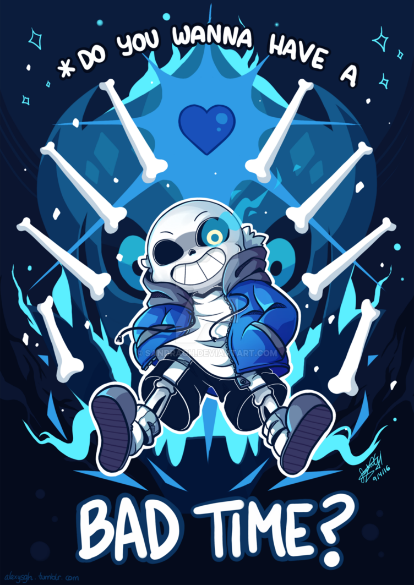 You fought back.
You got to the end of Mt. Ebott and Sans attacks!
Will you:
FIGHT Sans
Use MERCY on Sans
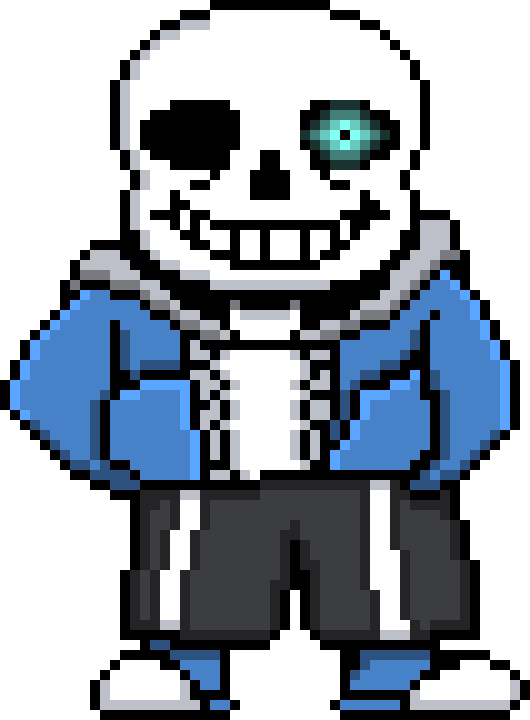 You fought Sans.
He has defeated you with a bone attack!
You died!
Continue?
You won!
Good job!
YOU WON!
Now you can eat this ramen! 
|
|
|
V
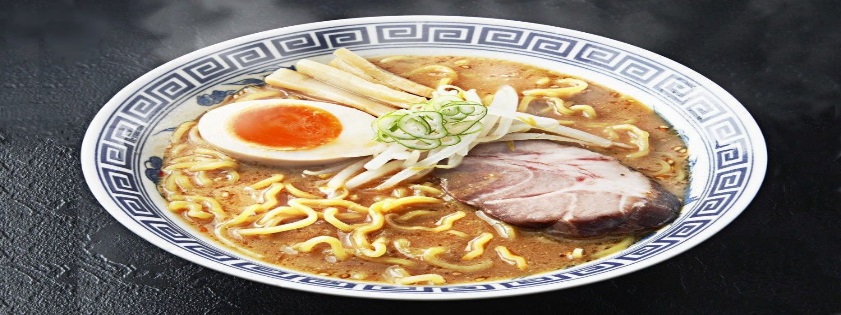